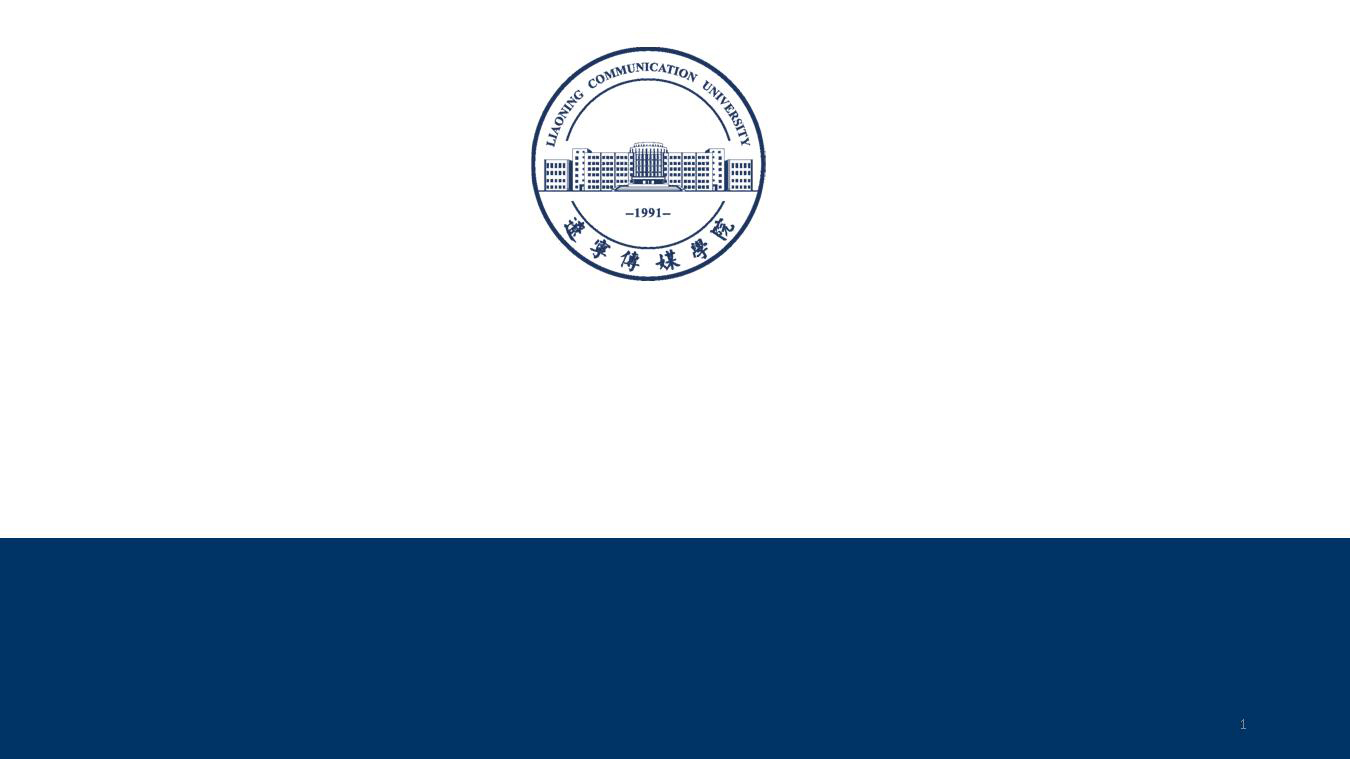 2021-2022学年第二学期教师学期述职报告
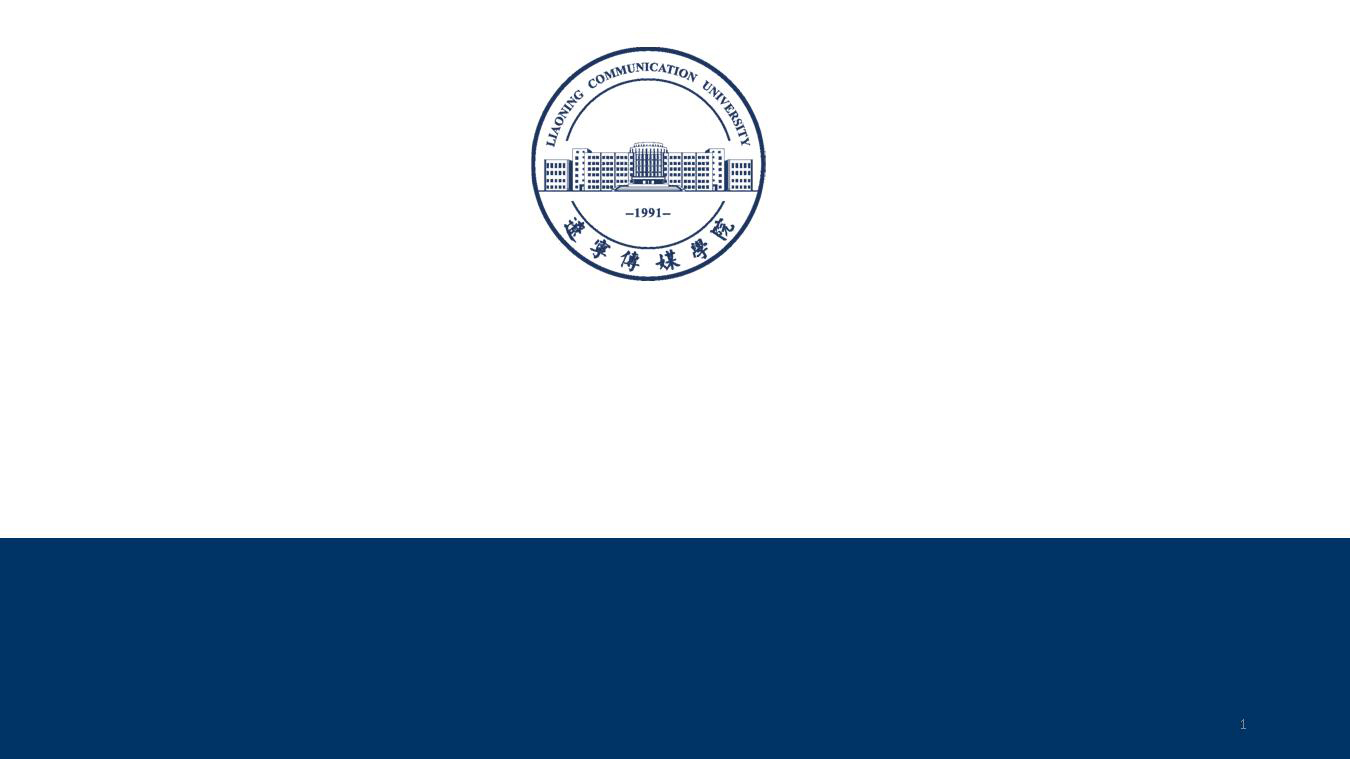 所在院系：XXXX学院XXXX系
述 职 人：XXXX
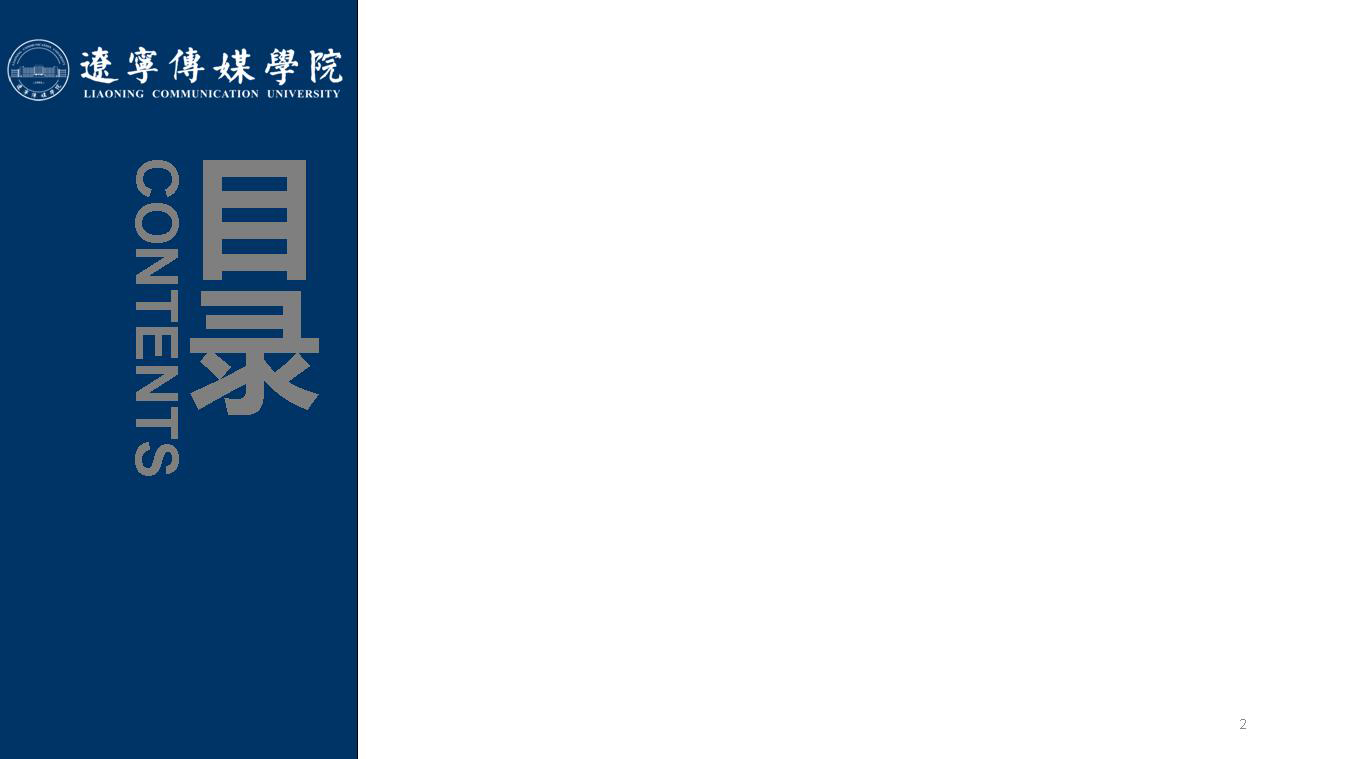 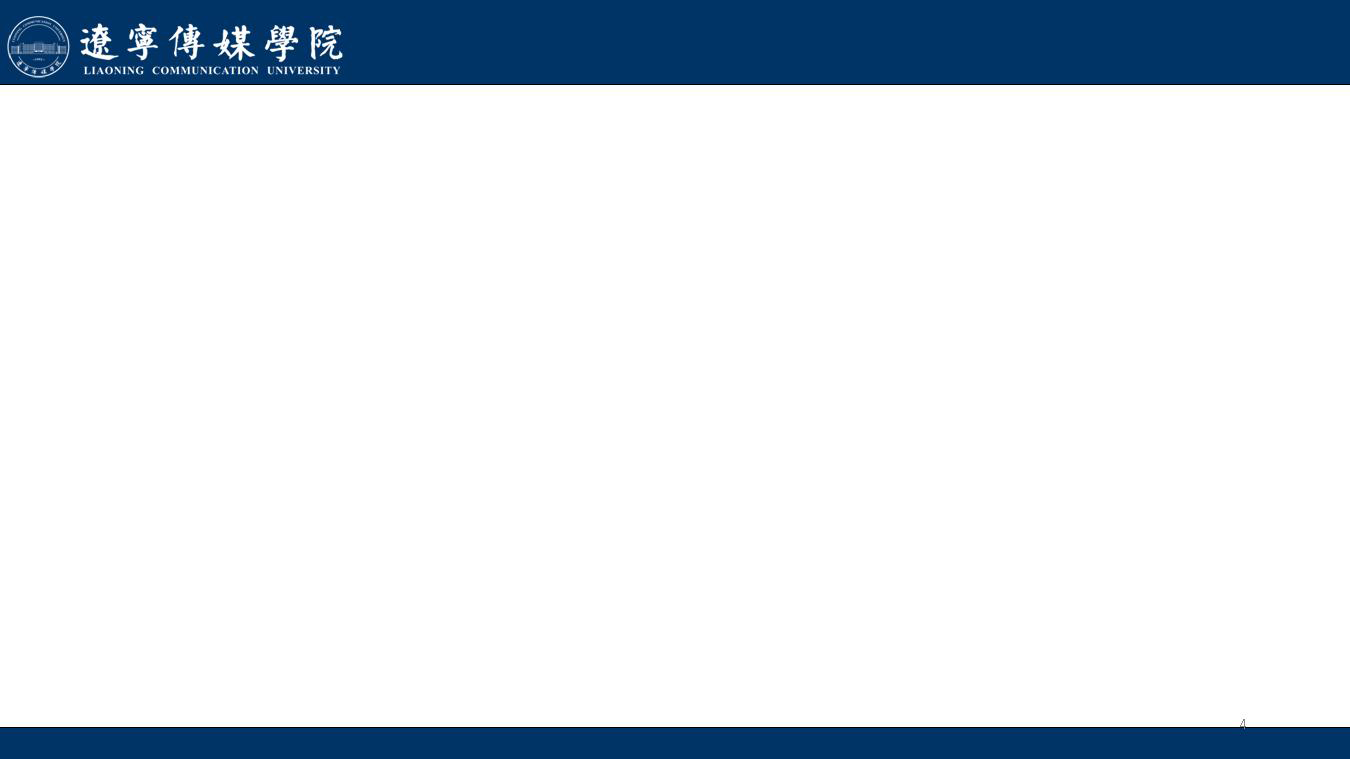 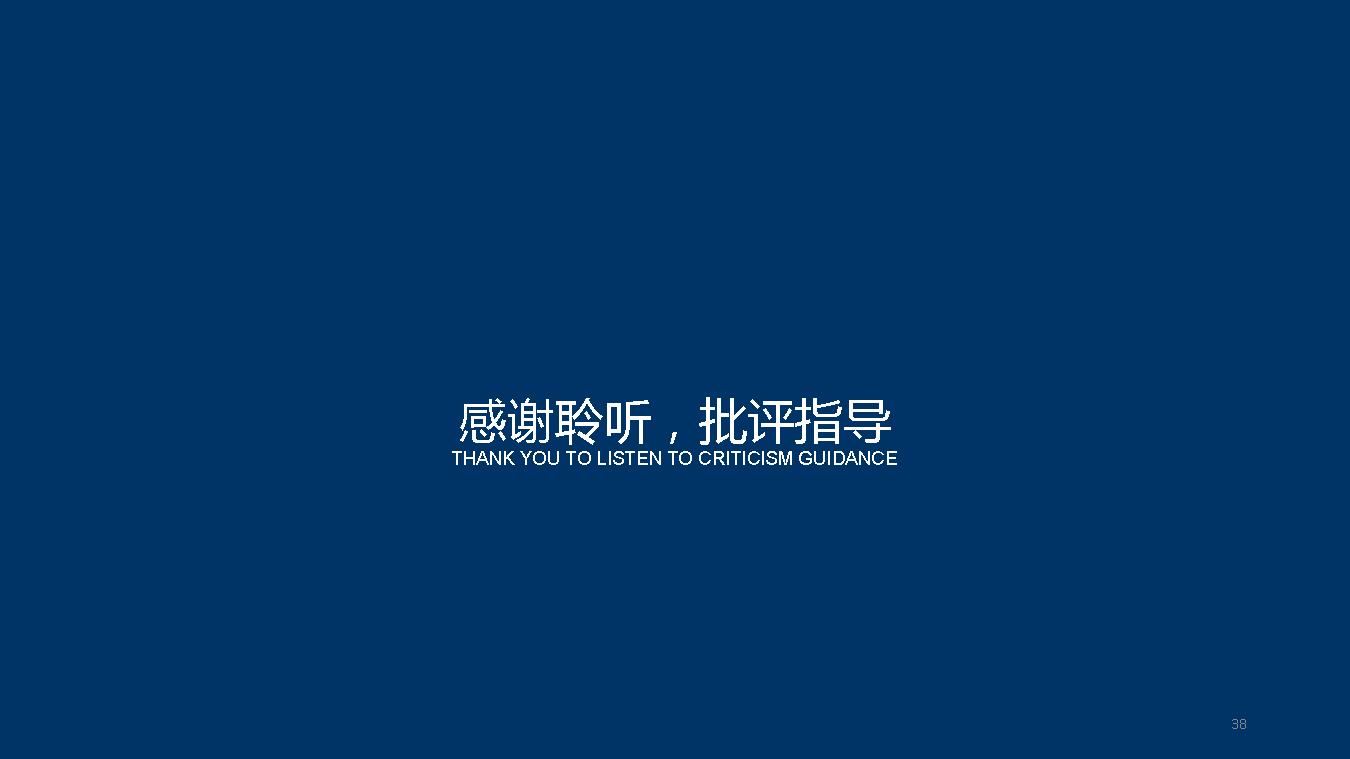